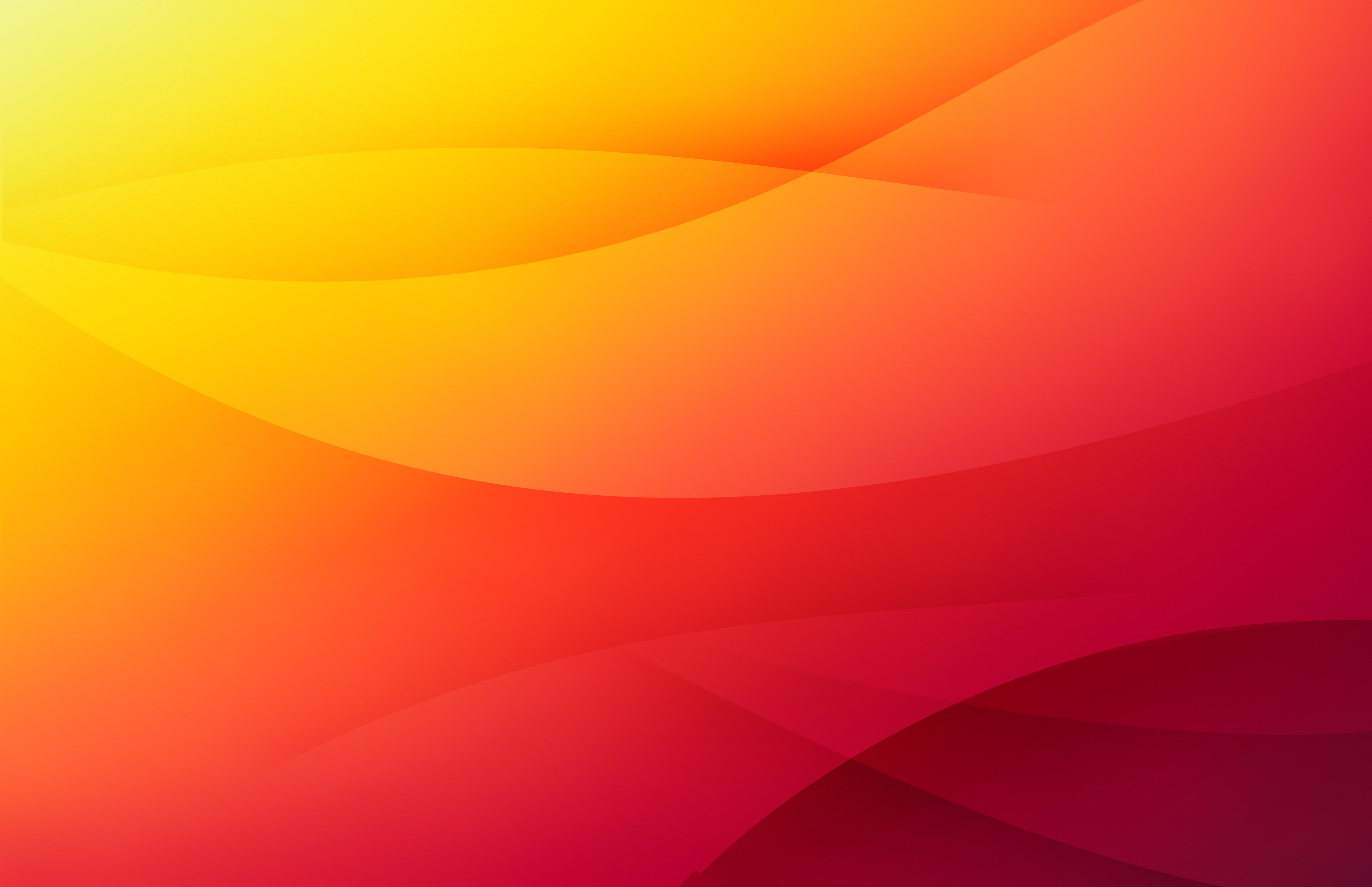 Life Only In Christ
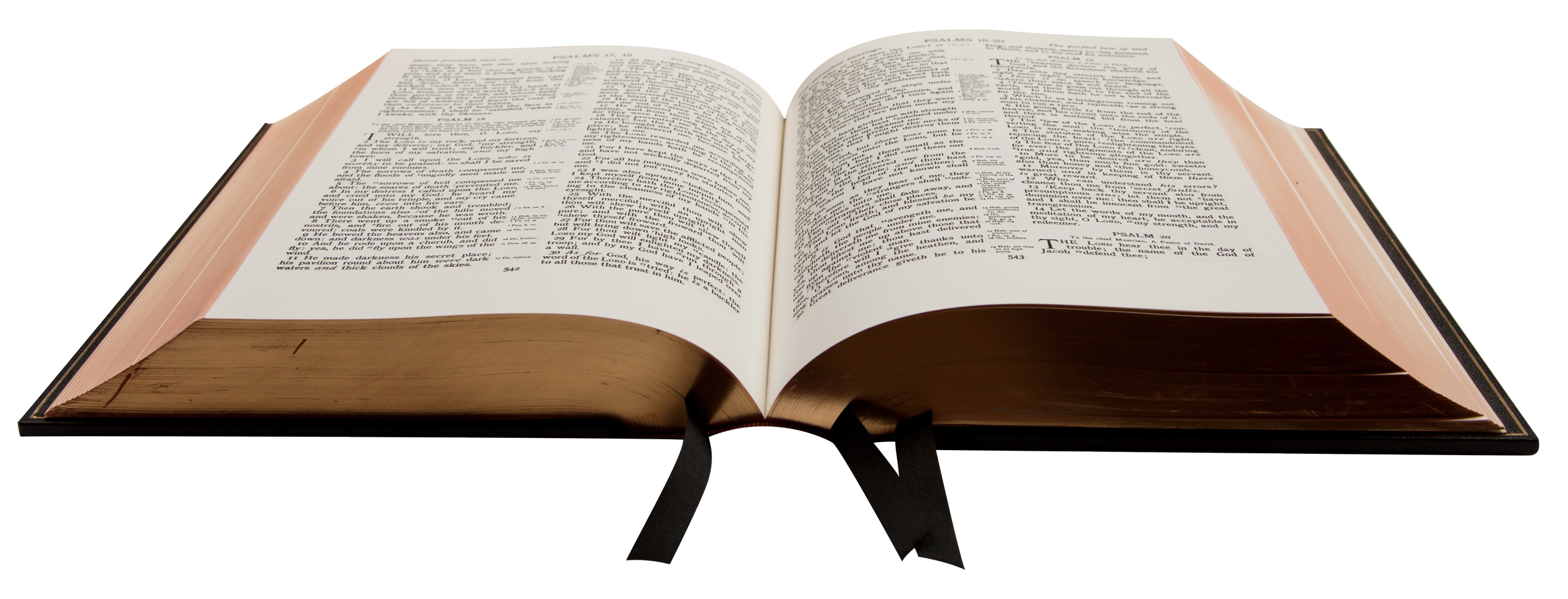 Matthew 7:13-14
Richie Thetford																			       www.thetfordcountry.com
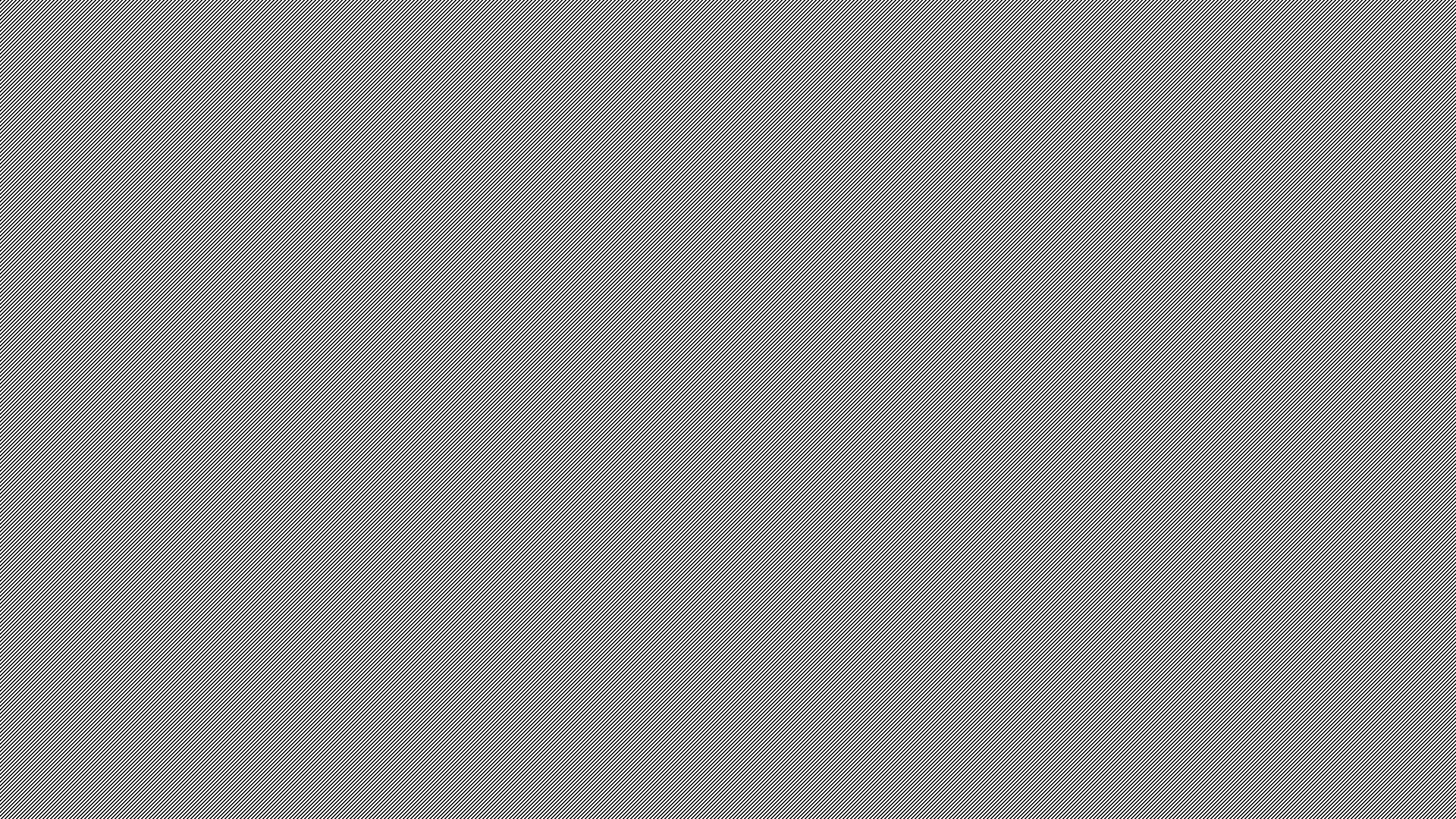 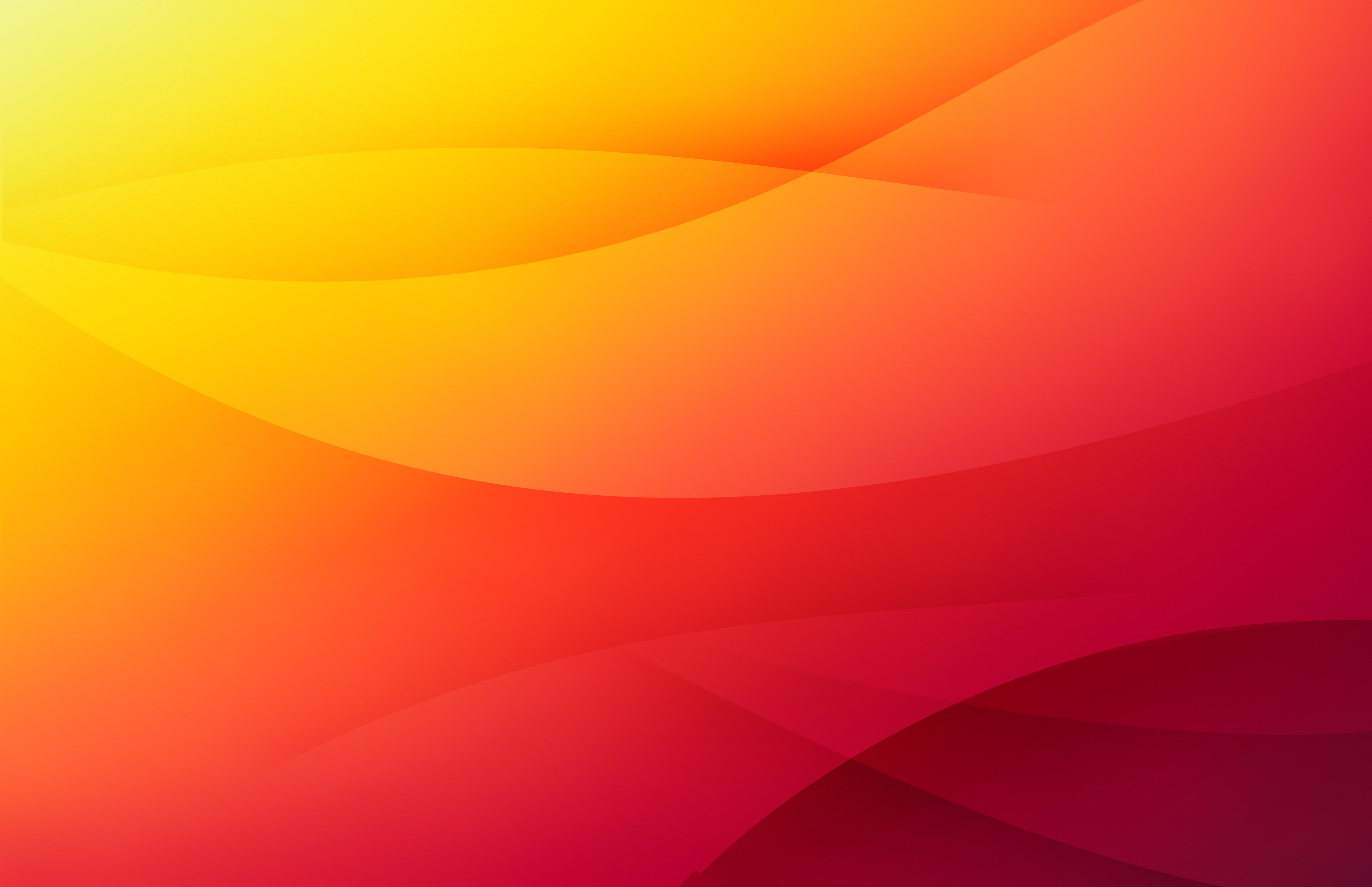 Out of Christ
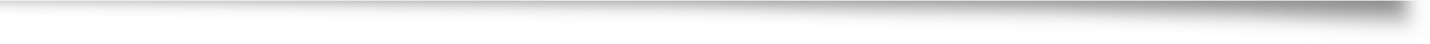 Old man of sin
Romans 6:6
No forgiveness of sin
Hebrews 8:22
No “new” creature
Ephesians 2:10
Unredeemed by blood
Colossians 1:14
Richie Thetford																			       www.thetfordcountry.com
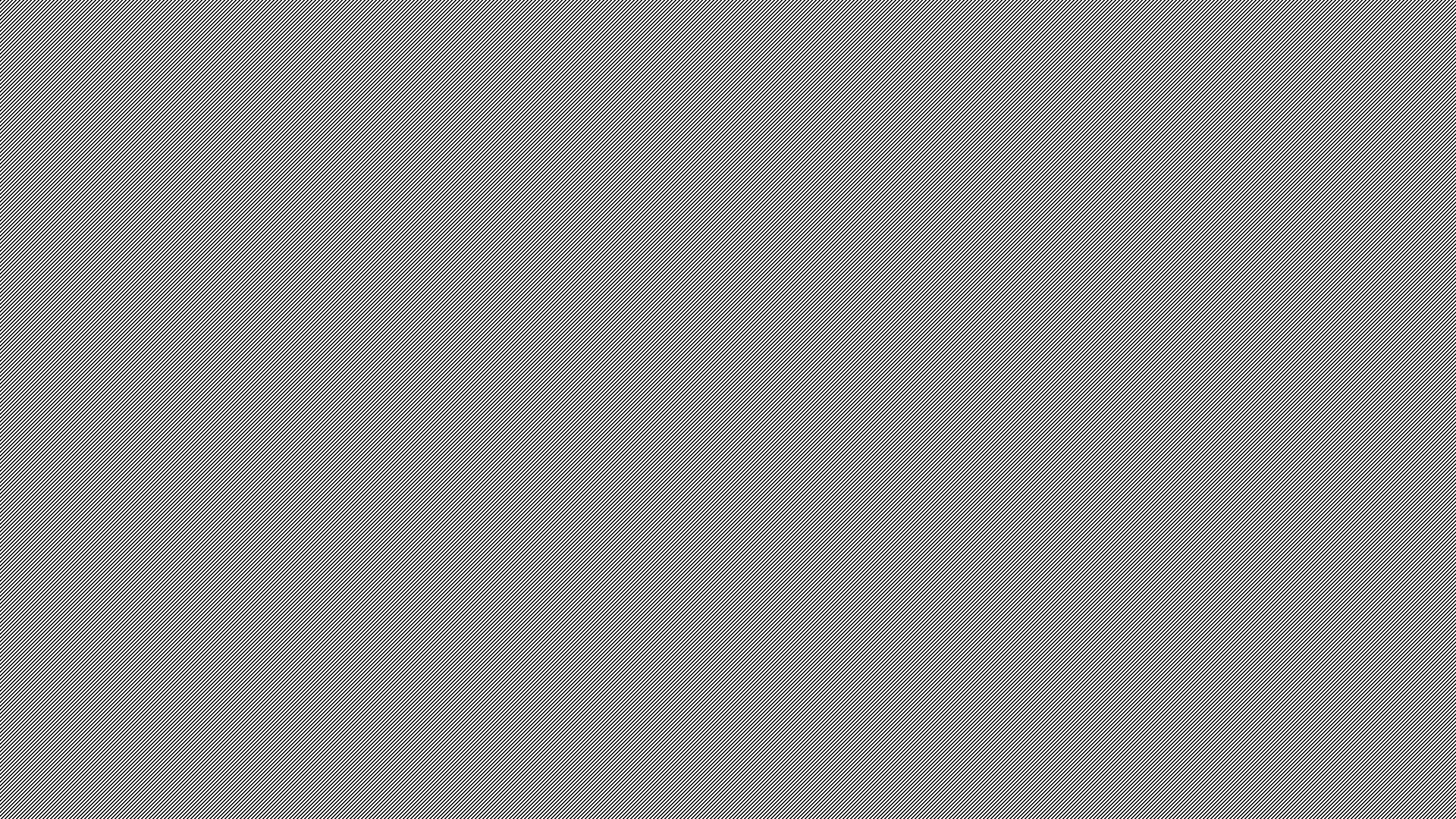 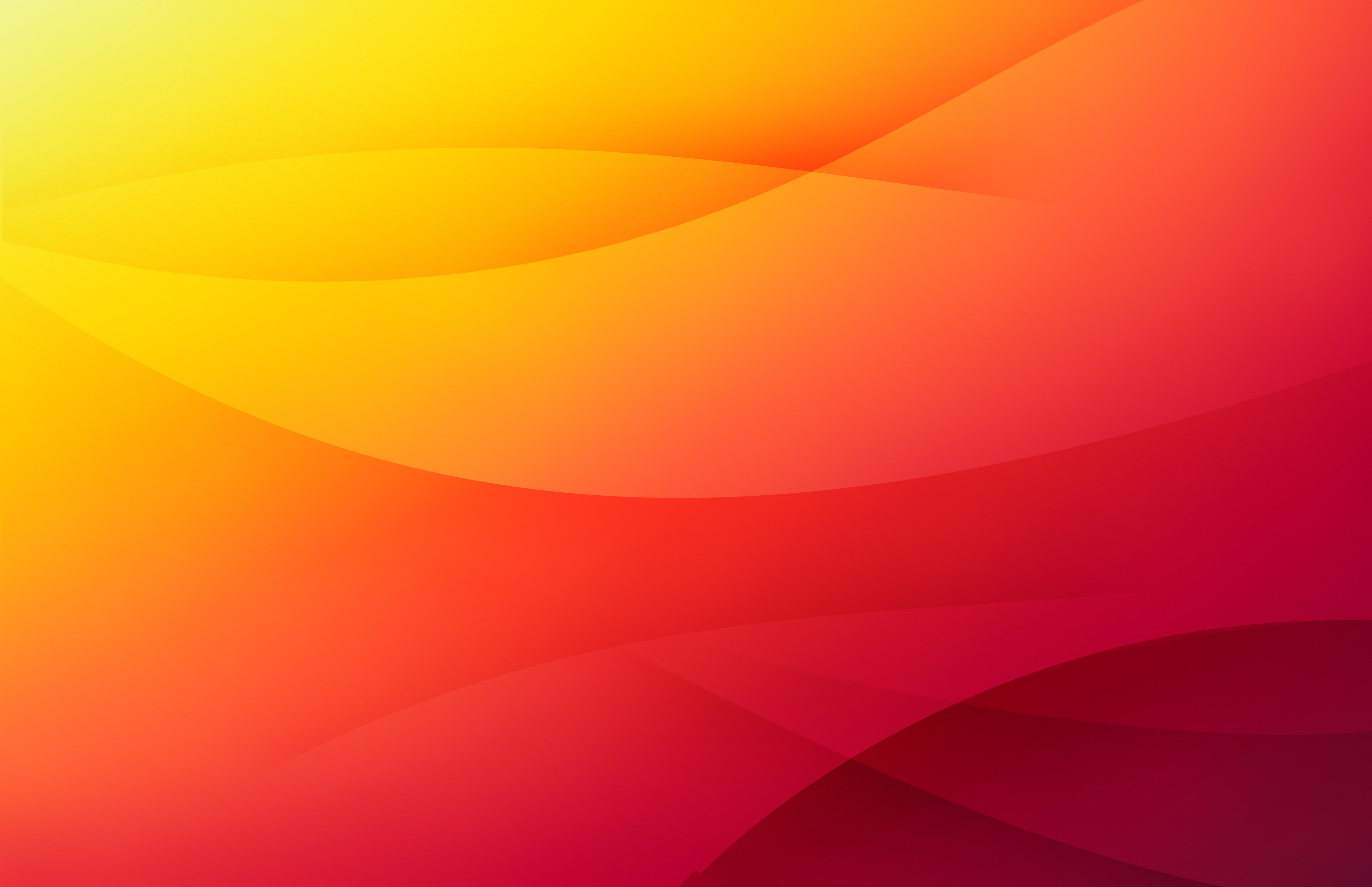 In Christ Jesus
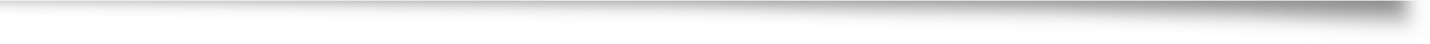 New man in Christ
Ephesians 4:22-24
Forgiveness of sin
Ephesians 1:7
New creature in Christ
2 Corinthians 5:17
Redeemed by blood
1 Peter 1:18-19
Richie Thetford																			       www.thetfordcountry.com
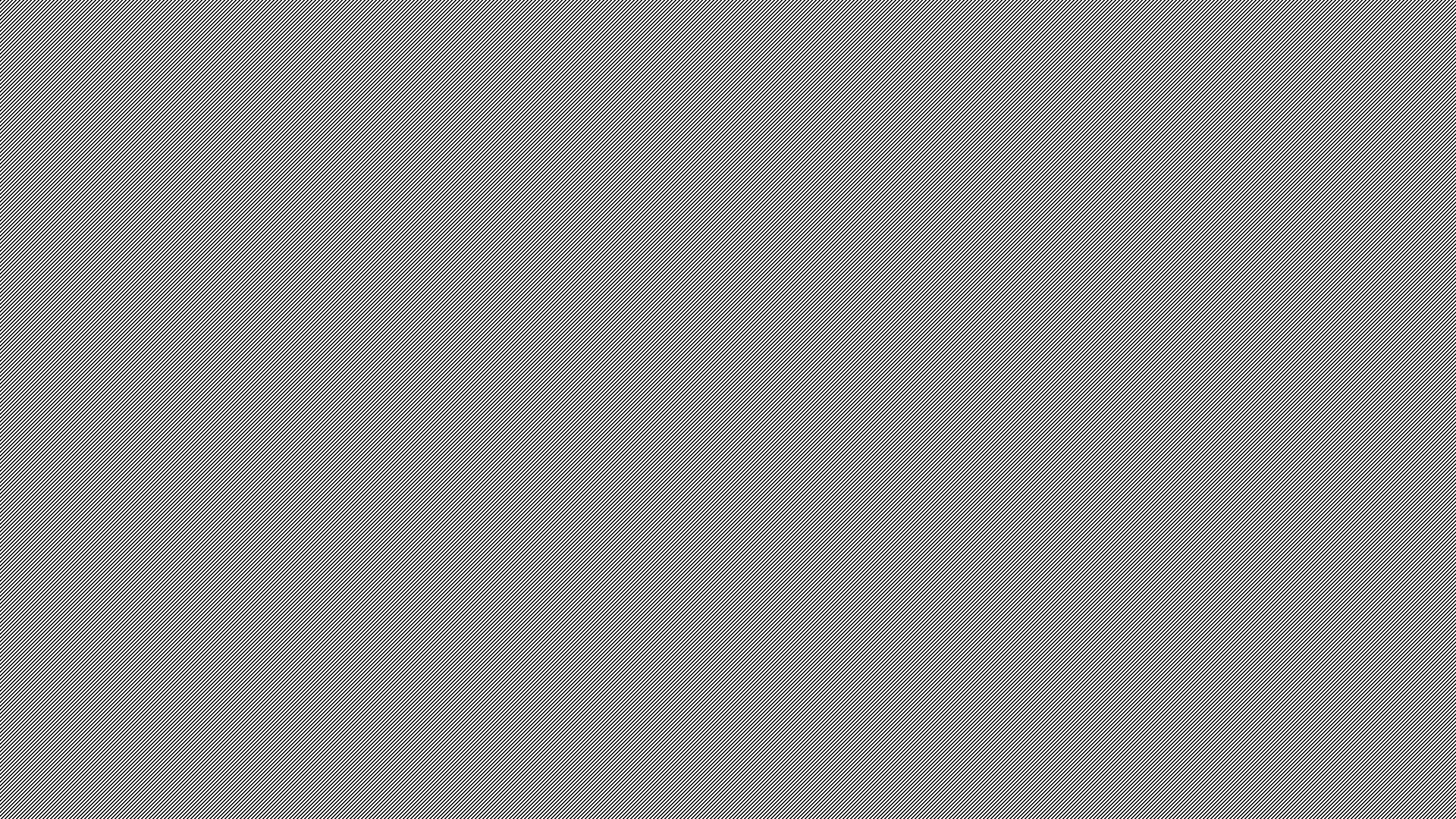 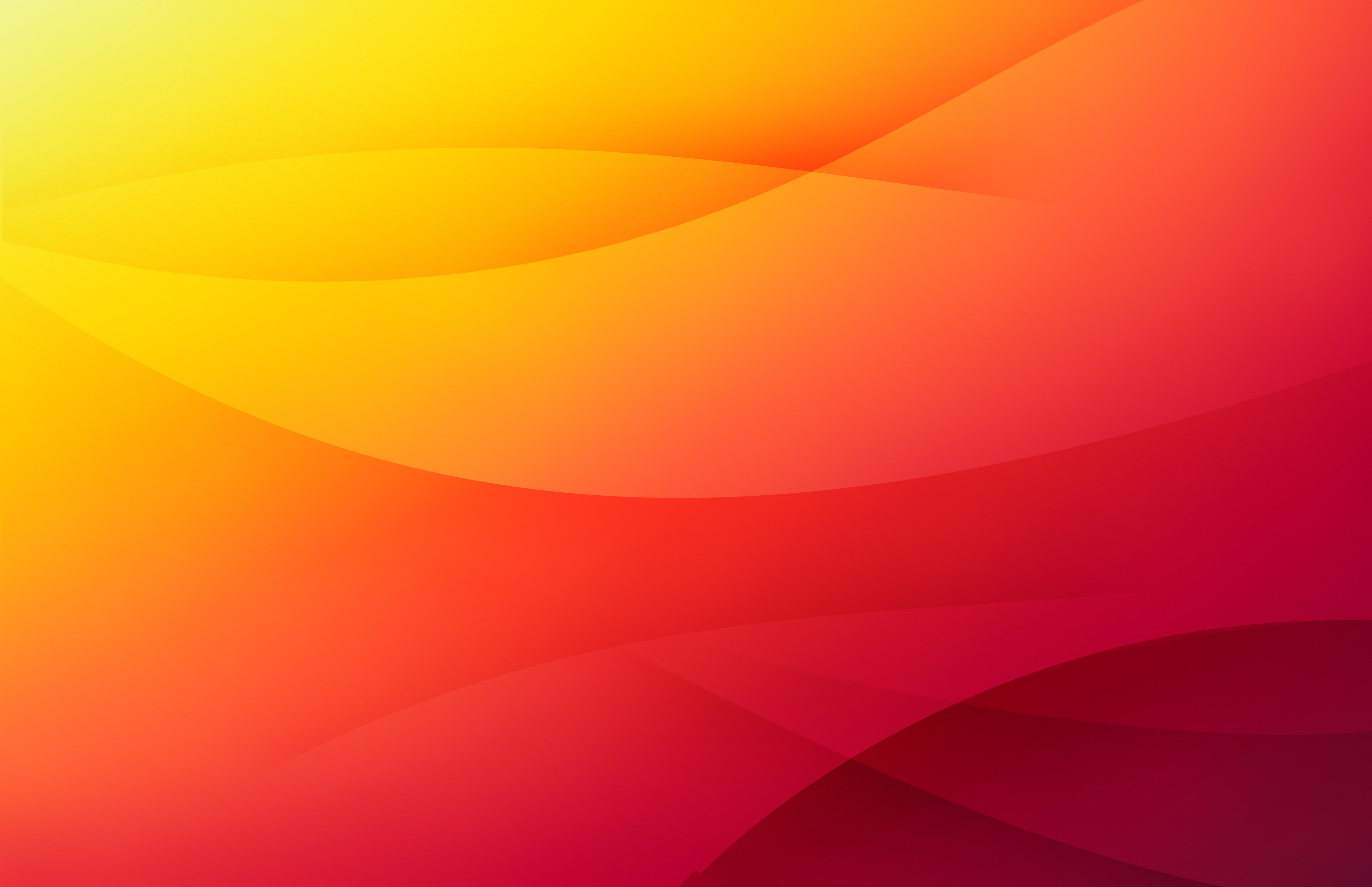 Result of No Baptism
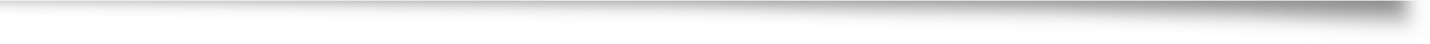 No Spiritual blessings
Galatians 3:14
Without God and hope
Ephesians 2:12
Living in kingdom of darkness
Colossians 1:13
Lost in sin
John 3:16; Luke 19:10
Children of the Devil
John 8:44
Richie Thetford																			       www.thetfordcountry.com
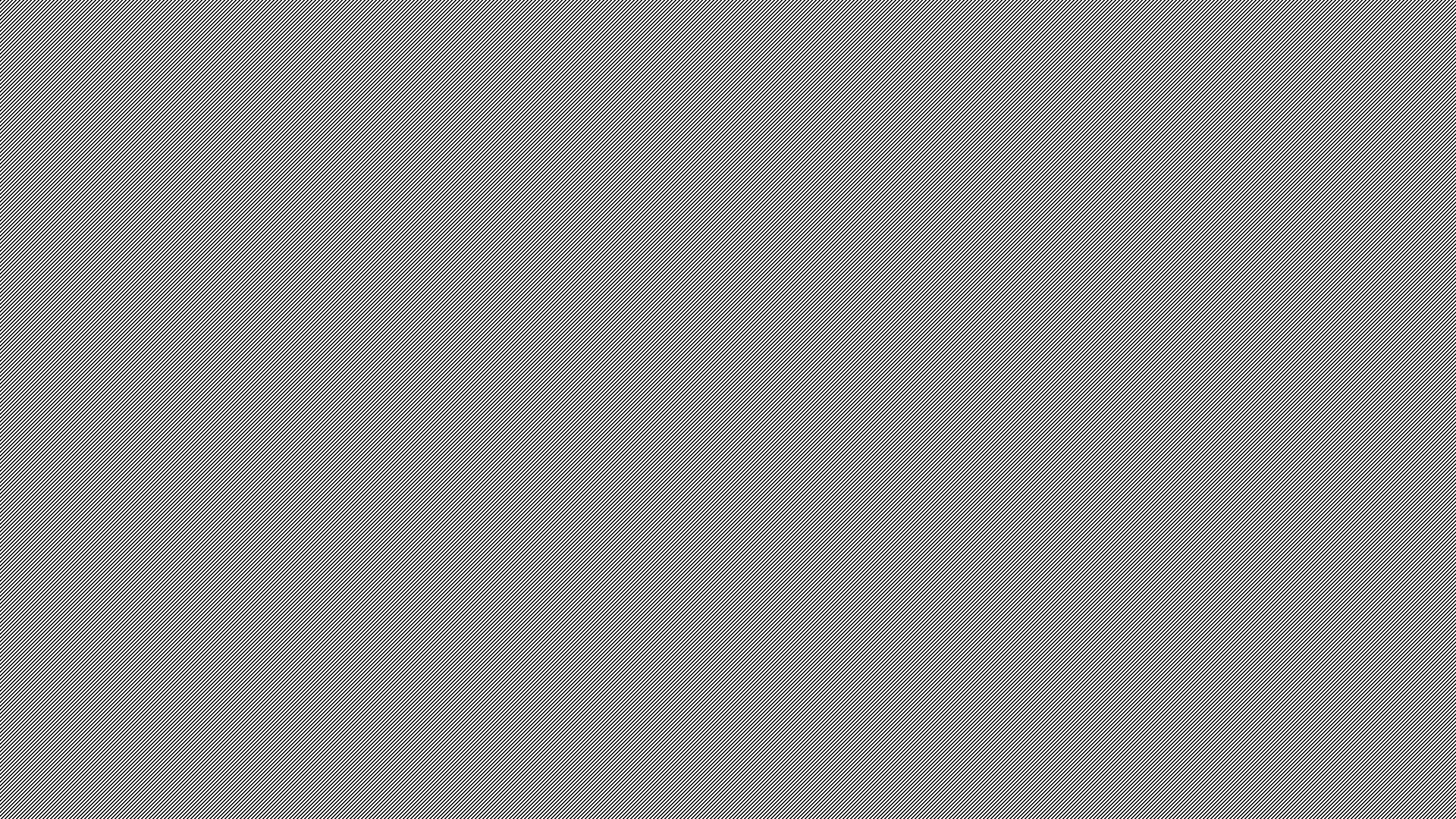 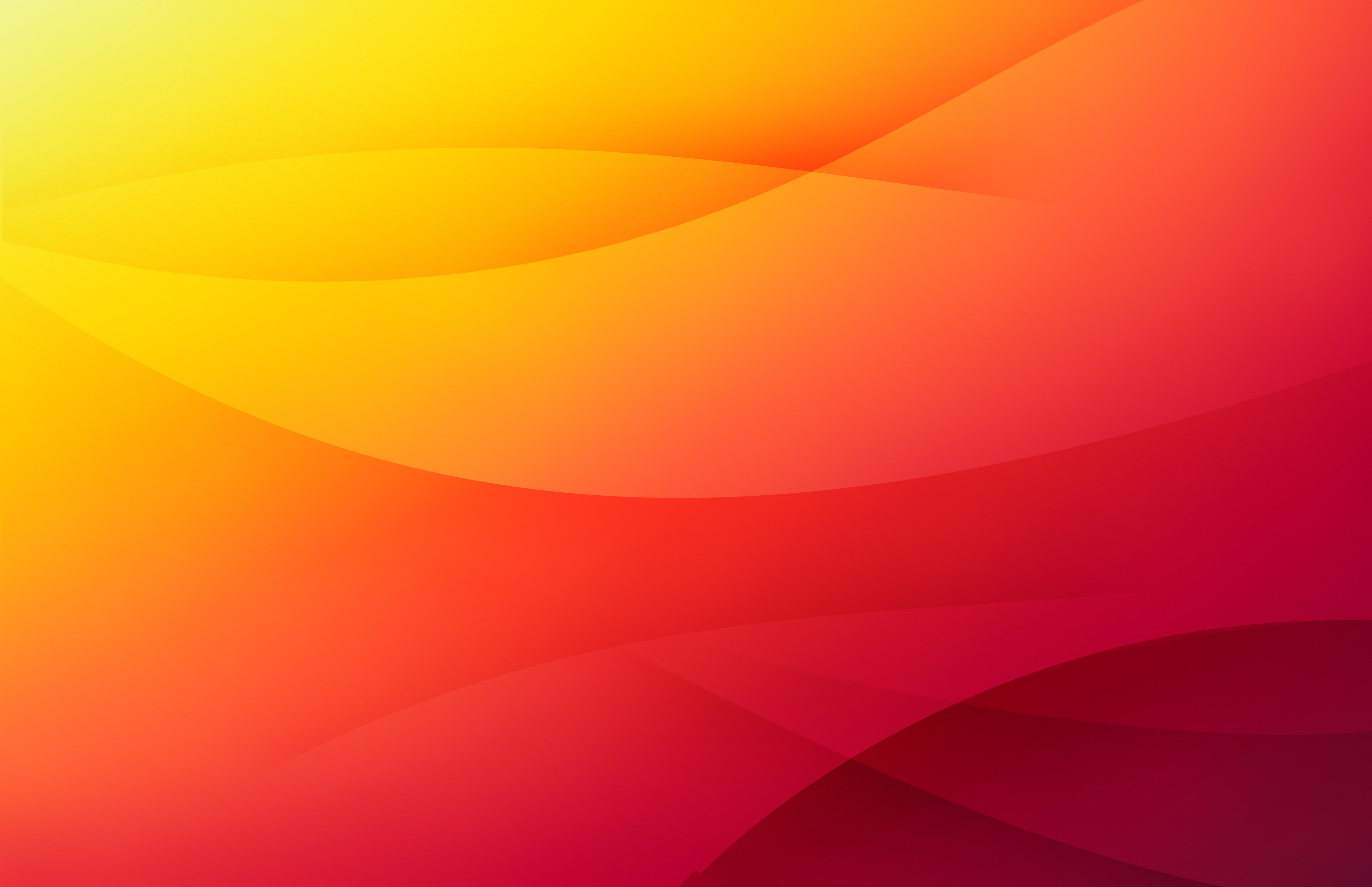 Result of Being Baptized
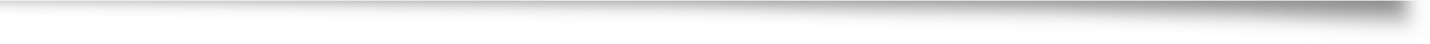 All Spiritual blessings
Ephesians 1:3
Sure hope in Christ
Hebrews 6:18-19
In the kingdom of Christ
Hebrews 12:28
Saved in Christ
2 Timothy 2:10
Children of God
Galatians 3:26-27
Richie Thetford																			       www.thetfordcountry.com
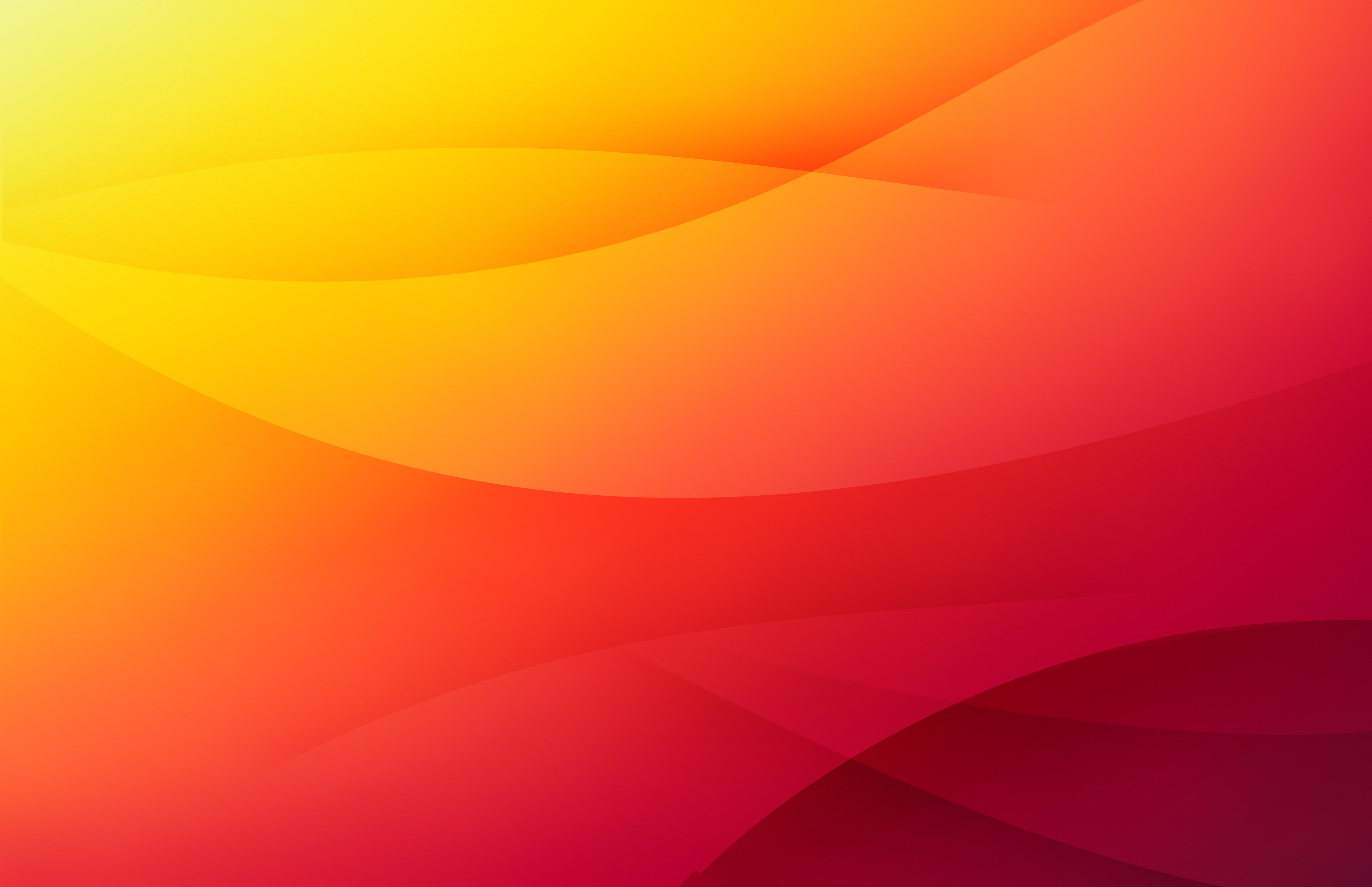 God created us with the ability to make a choice
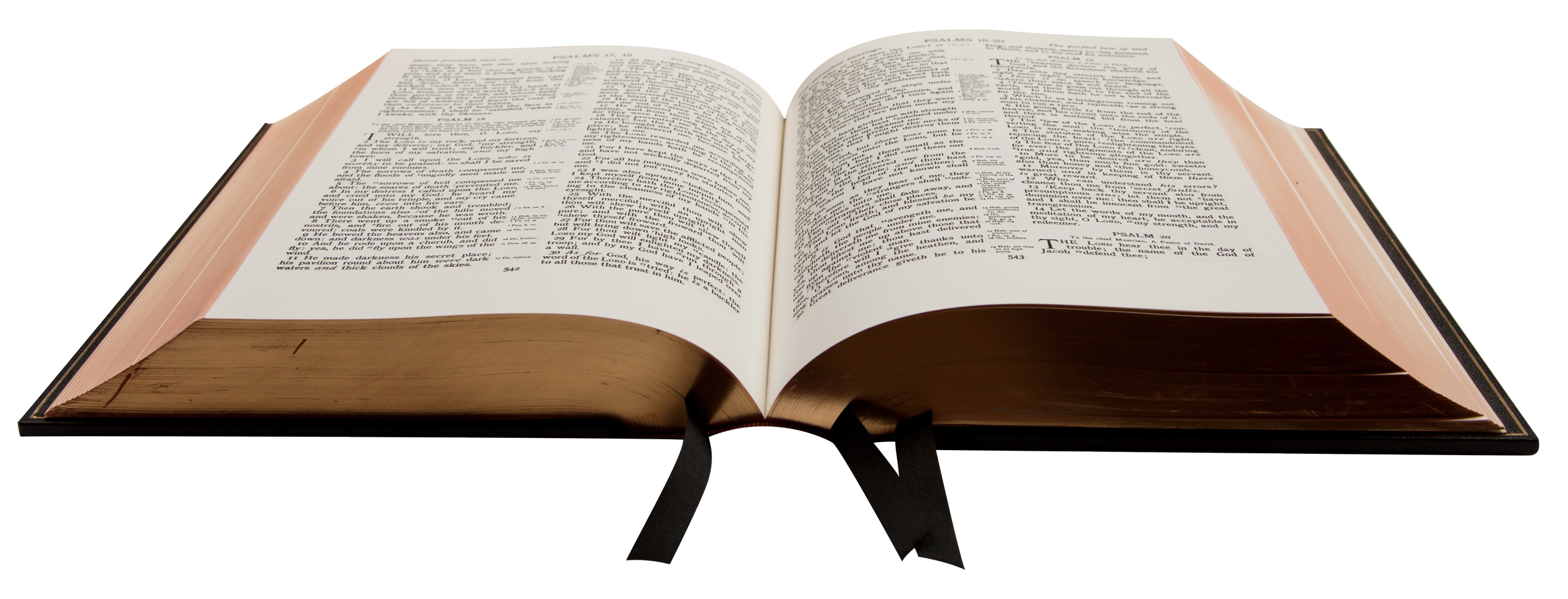 CHOOSE WISELY!
Life Only In Christ
Romans 3:23
Matthew 7:13-14
Richie Thetford												         							       www.thetfordcountry.com